Bonjour!
mercredi, le deux avril
Travail de cloche
Quel est votre film préféré et pourquoi vous l’aimez? Qui est la vedette du film?
Bonjour!
mercredi, le deux avril
AVERTISSEMENT
Examen
vendredi, le quatre avril
20.000 Lieues sous les mers et tout ce que vous avez appris de la langue française: surtout le subjonctif et le faire causatif
Le Mur (The Wall), a short story by Jean-Paul Sartre, is considered a masterpiece of the genre of writing known as existensialism.
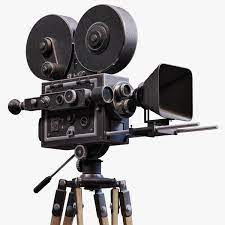 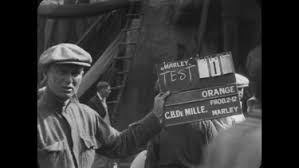 adjectifs qui décrivent le Capitaine Nemo
Devoirs
Billet de sortie
Écrivez une phrase qui parle du Nautilus et qui utilise le faire causatif.